오 나의 예수님
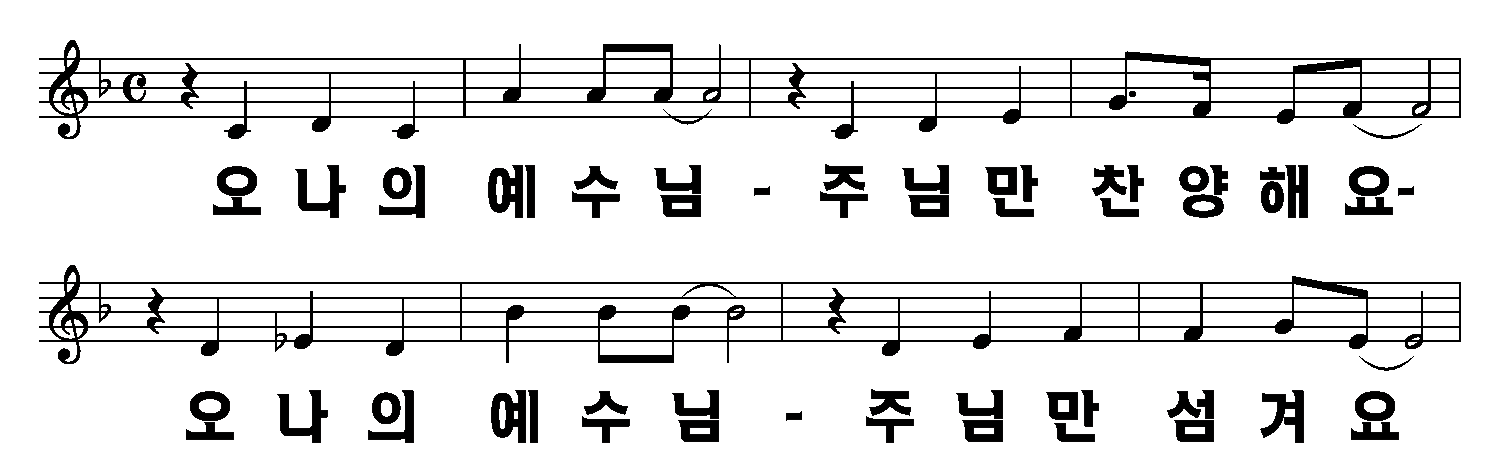 1/5
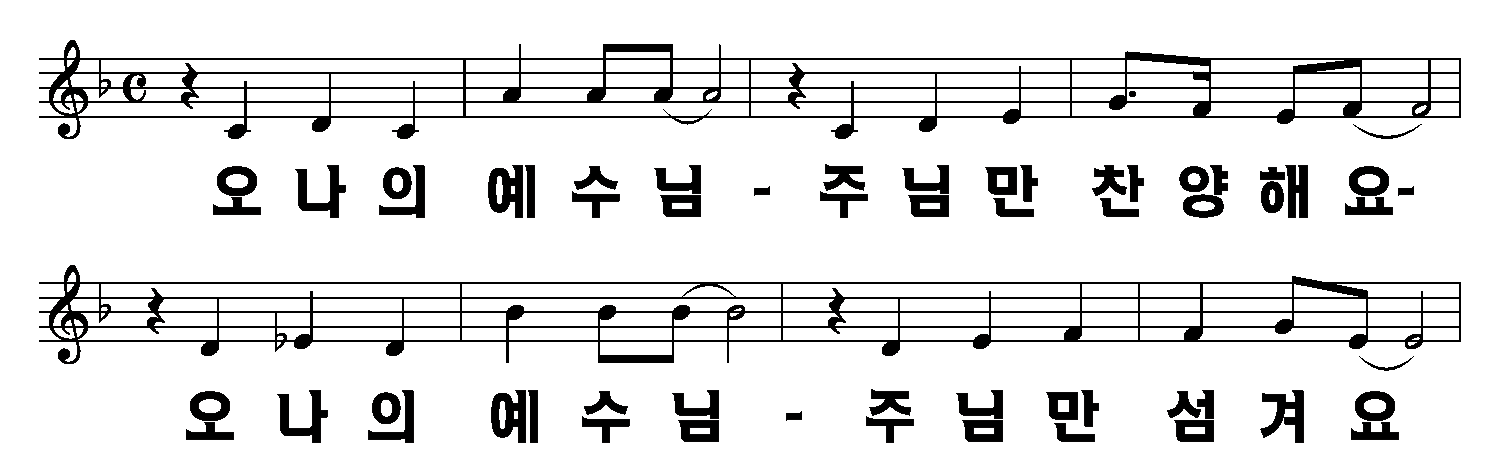 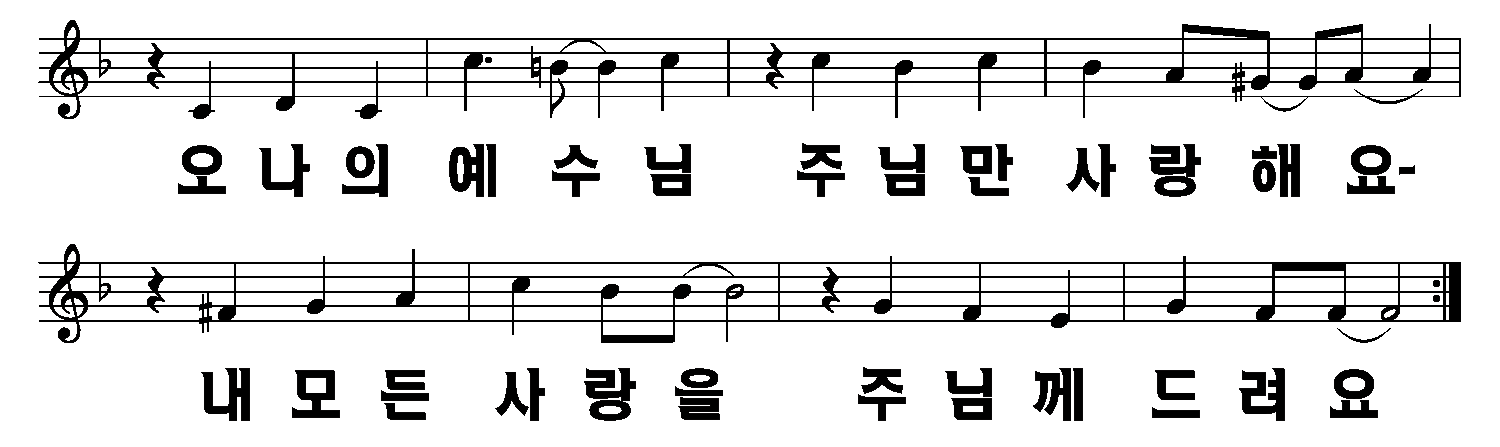 2/5
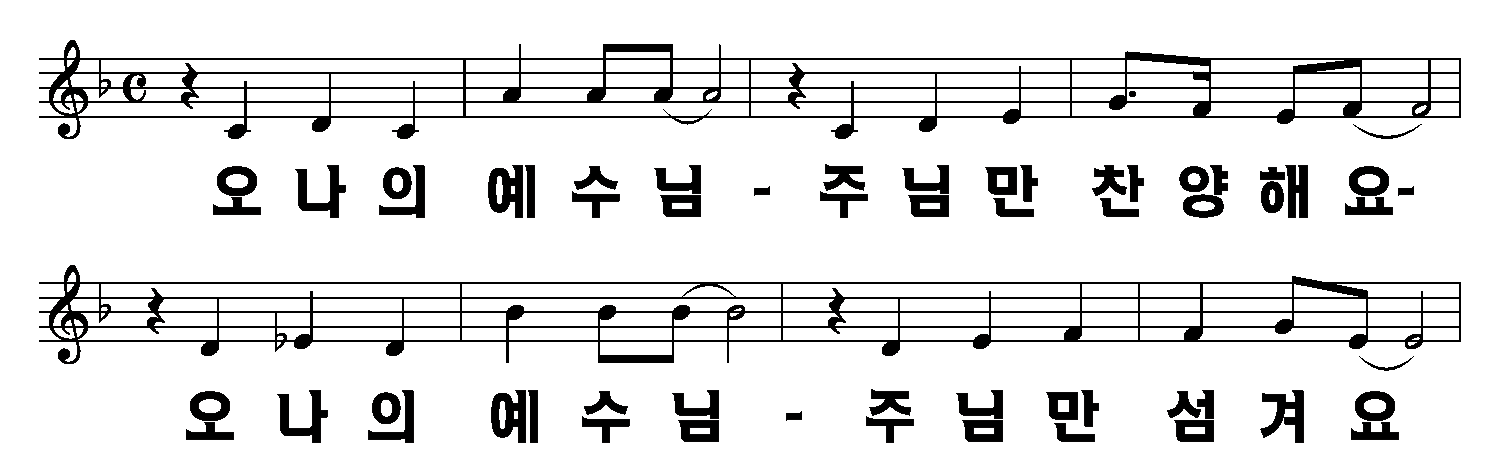 3/5
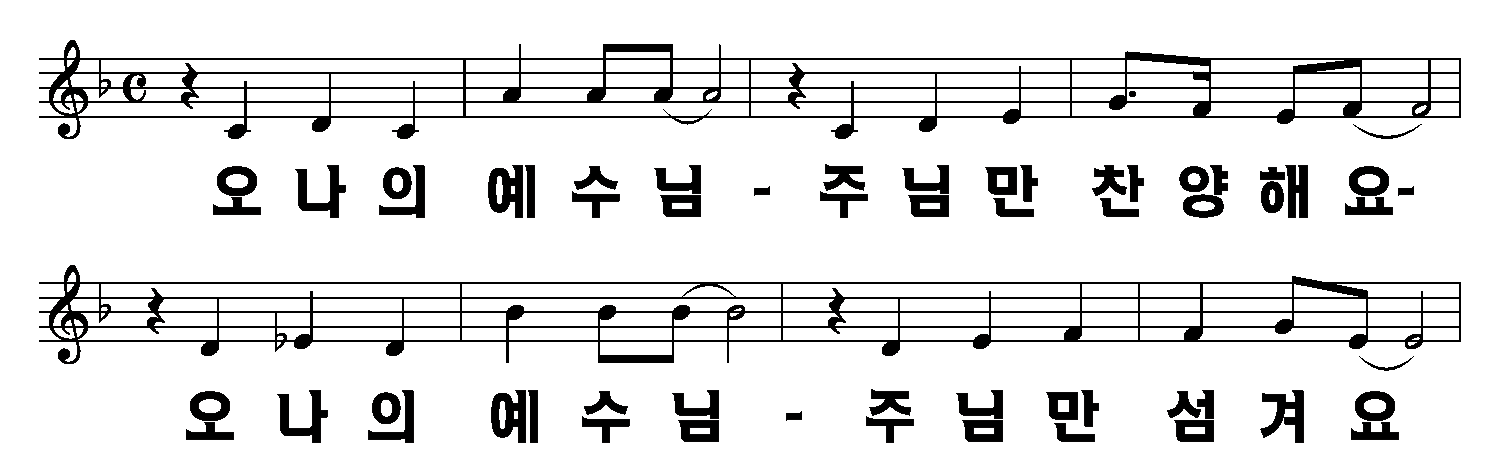 4/5
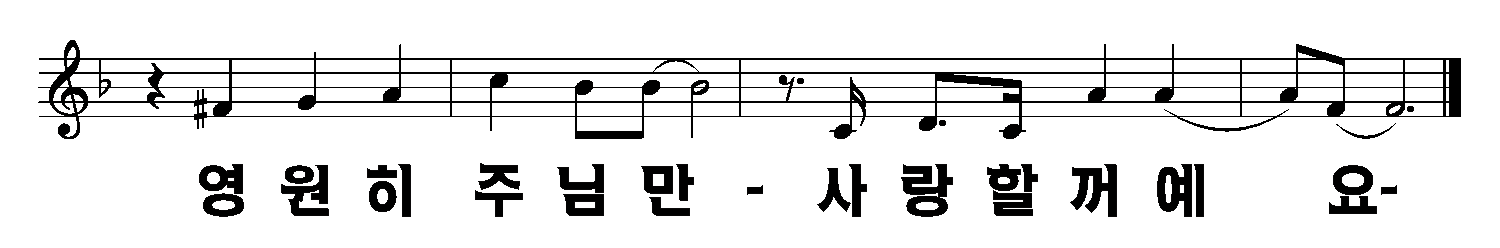 5/5